Modelo de diagrama de espinha de peixe de quatro ramificações em PowerPoint
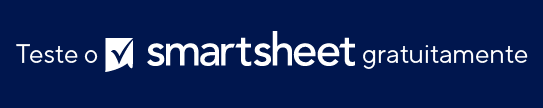 Quando usar o modelo: o modelo é ideal para sessões de planejamento e reuniões de desenvolvimento de negócios em que um esboço claro das principais estratégias é crucial. Executivos e gerentes podem comunicar vários componentes estratégicos para suas equipes, incentivando a melhoria contínua da qualidade, concentrando-se em insights práticos.
  
Recursos importantes do modelo: a abordagem simplificada e de quatro ramificações para a análise de estratégia ajuda a destacar as principais informações, garantindo que o conteúdo seja sucinto. As descrições breves permitem que os apresentadores mostrem uma visão geral concisa, mas abrangente, de cada elemento estratégico. Essa clareza possibilita discussões produtivas sobre como diferentes fatores podem influenciar o sucesso geral das iniciativas de negócios.
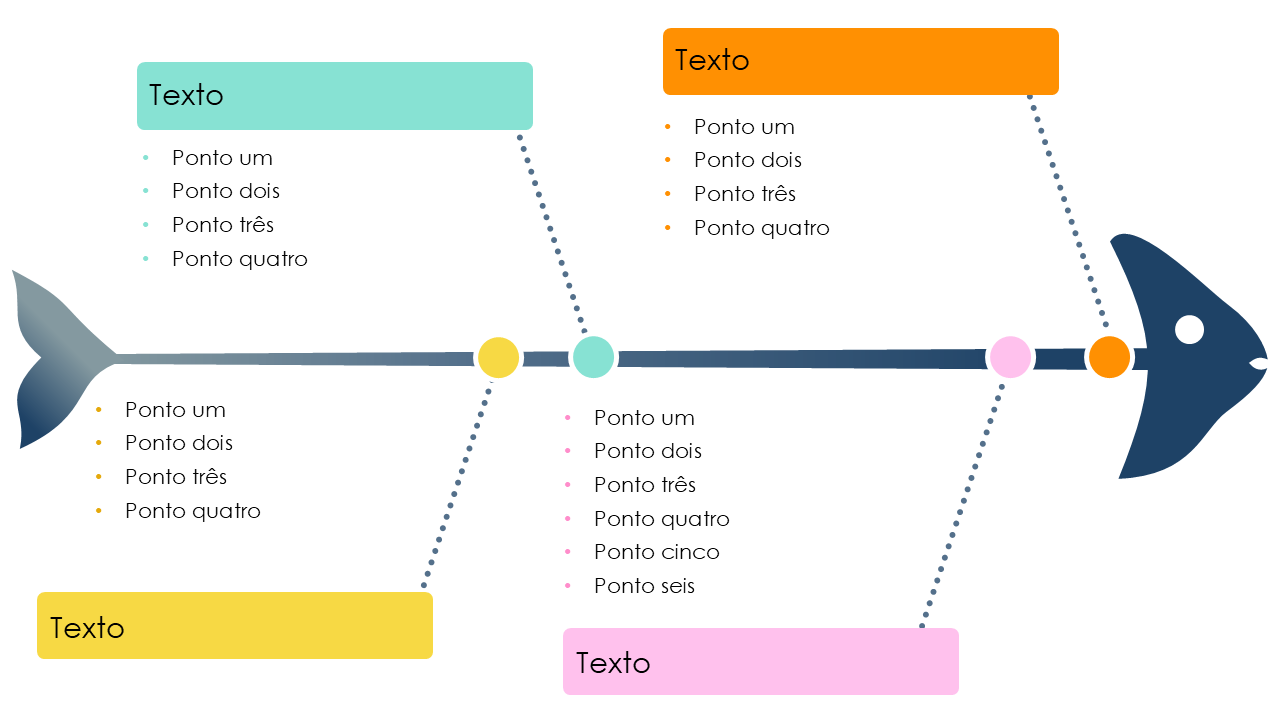 Texto
Texto
Ponto um
Ponto dois
Ponto três
Ponto quatro
Ponto um
Ponto dois
Ponto três
Ponto quatro
Ponto um
Ponto dois
Ponto três
Ponto quatro
Ponto um
Ponto dois
Ponto três
Ponto quatro
Ponto cinco
Ponto seis
Texto
Texto